EEEFM Prof.ª Filomena Quitiba  
Piúma/ES, 1º semestre de 2019
DIAGRAMA VÊ: ESTUDANDO PARA O ENEM DE FORMA INVERTIDA
Aluno( s): XXXXXXXXX   HHHHHHHHHH
Série: 1° ano | Turma: N01 | Turno: Noturno. Valor: 5,0 pontos
Professores: Ana; Chirlei; Lucas e Maria Lúcia  -  lucas.perobas@gmail.com
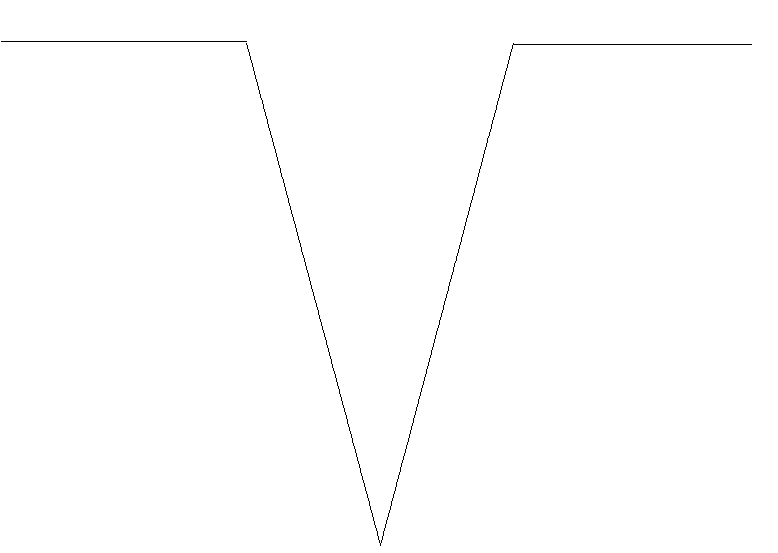 Domínio Conceitual
Domínio Metodológico
Asserções de valor: O entendimento ficou melhor com o Diagrama Vê.
Questão básica 
Com base nos destaques da observação dos alunos, quais operações físicas de separação de materiais foram realizadas nas etapas de beneficiamento da cana-de-açúcar?
Teoria: XXXXXXXXXXX
Asserções de conhecimento:
As operações físicas de separação de materiais nas etapas de beneficiamento da cana-de-açúcar são: 1) Separação magnética: “toda a cana é transportada por esteiras e passada por um eletroímã para a retirada de materiais metálicos. 2) Extração: a cana é esmagada para a retirada do caldo açucarado. 3) Filtração: o caldo primário é passado por filtros.
Princípios/necessidade didática:
XXXXXXXXXXXXXXX
XXXXXXXXX
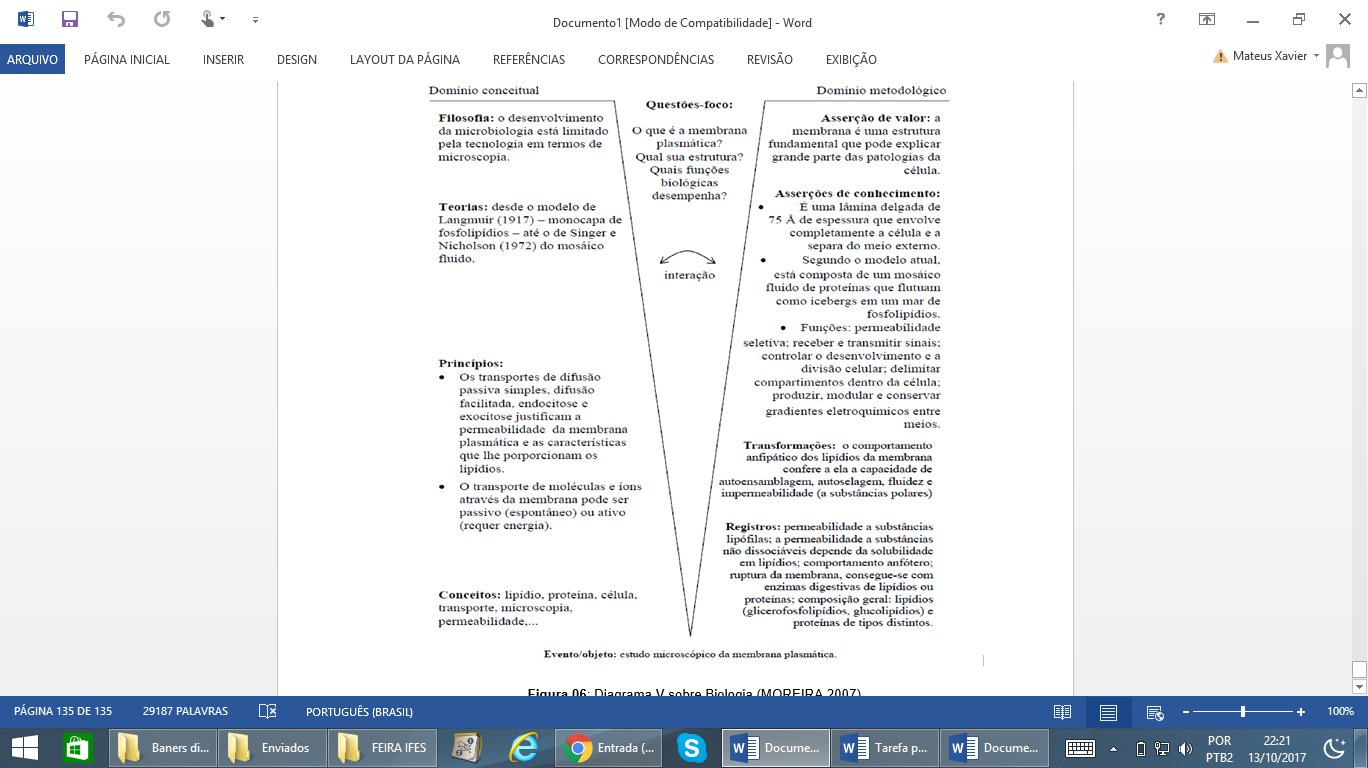 XXXXXXXXX
Interpretações: 
a) Errada, XXXXXXXXXXXXXXXX
Conceitos: XXXXXXXXXXXXXX.
Sentença Descritora: 
XXXXXXXXXXXXXXXXXXXXXXX
b) Errada, XXXXXXXXXXXXXXXXX
Competências socioemocionais: 
Aprender a conhecer: Raciocínio e Aprender a aprender.
Aprender a fazer: Protagonismo.
Aprender a ser: Construção e Execução do Projeto de Vida.
c) Correta
d) Errada, XXXXXXXXXXXXXX
Competências socioemocionais na BNCC: 
a) Valorizar e utilizar os conhecimentos historicamente construídos sobre o mundo físico, social, cultural e digital para entender e explicar a realidade, continuar aprendendo e colaborar para a construção de uma sociedade justa, democrática e inclusiva. 
b) Utilizar tecnologias digitais de comunicação e informação de forma crítica, significativa, reflexiva e ética nas diversas práticas do cotidiano (incluindo as escolares) ao se comunicar, acessar e disseminar informações, produzir conhecimentos e resolver problemas.
e) Errada, XXXXXXXXXXXXXX
Transformações:
1. A obtenção do caldo se dar por alguns processos. Foram citados: Separação mecânica, extração, decantação, separação magnética, combustão, filtração, Imantação, peneiração, destilação.
Competências Cognitivas:
Registros / Dados: Opções:
Qual a resposta correta?
Competência de ÁREA X - XXXXXXXXXXXXXXXXXXXXXXX.

Habilidade XX - XXXXXXXXXXXXXXXXXXXXXXXX.
a) Separação mecânica, extração, decantação..
b) Separação magnética, combustão, filtração.
c) Separação magnética, extração, filtração.
d) Imantação, combustão, peneiração.
e) Imantação, destilação, filtração.
Evento 
ENEM: 2010 | Questão: 54, caderno branco|
Em visita a uma usina sucroalcooleira, um grupo de alunos pôde observar a série de processos de beneficiamento da cana-de-açúcar, entre os quais se destacam: 1. A cana chega cortada da lavoura por meio de caminhões e é despejada em mesas alimentadoras que a conduzem para as moendas. Antes de ser esmagada para a retirada do caldo açucarado, toda a cana é transportada por esteiras e passada por um eletroímã para a retirada de materiais metálicos. 2. Após se esmagar a cana, o bagaço segue para as caldeiras, que geram vapor e energia para toda a usina. 3. O caldo primário, resultante do esmagamento, é passado por filtros e sofre tratamento para transformar-se em açúcar refinado e etanol.
[Speaker Notes: Suporte: www.wikifisica.com; https://curriculointerativo.sedu.es.gov.br/  e https://sedudigital.wixsite.com/preenemdigital]